ERCOT Updates
September NDSWG



Network Modeling Group

9/20/2022
NMMS Project – Tech Health Project
Scope:
Update backend hardware
Upgrade database version
No changes to “grid” data
(due to the above) Upgrade SGEM
2
[Speaker Notes: Joel]
NMMS – Tech Health Project Update
Date Migration
Friday, 11-04-2022, @ 5pm Stop using Current NMMS
On Monday, 11-07-2022 @ 8am Start using New NMMS
No Changes on Migrated Active CRs
Same Statuses
All Attachments
Same history
No Changes on Migrated Archive CRs  
Users will be Prompted to Install the Update
3
[Speaker Notes: Joel]
SGEM New Feature
Submitter’s Email Address will be listed on Summary Screen
4
[Speaker Notes: Trisha]
SGEM New Feature
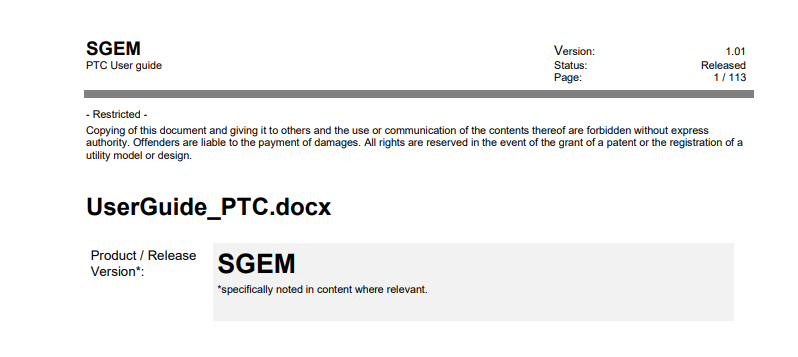 Siemen’s Provided User Guide
5
[Speaker Notes: Trisha]
Difference Between Current SGEM/New SGEM
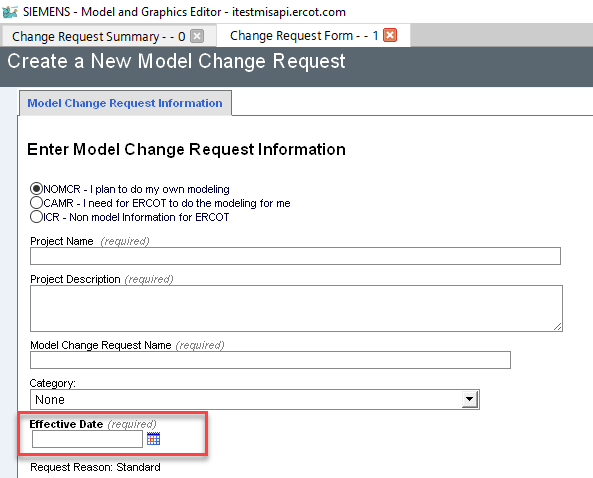 6
[Speaker Notes: Trisha]
Difference Between Current SGEM/New SGEM
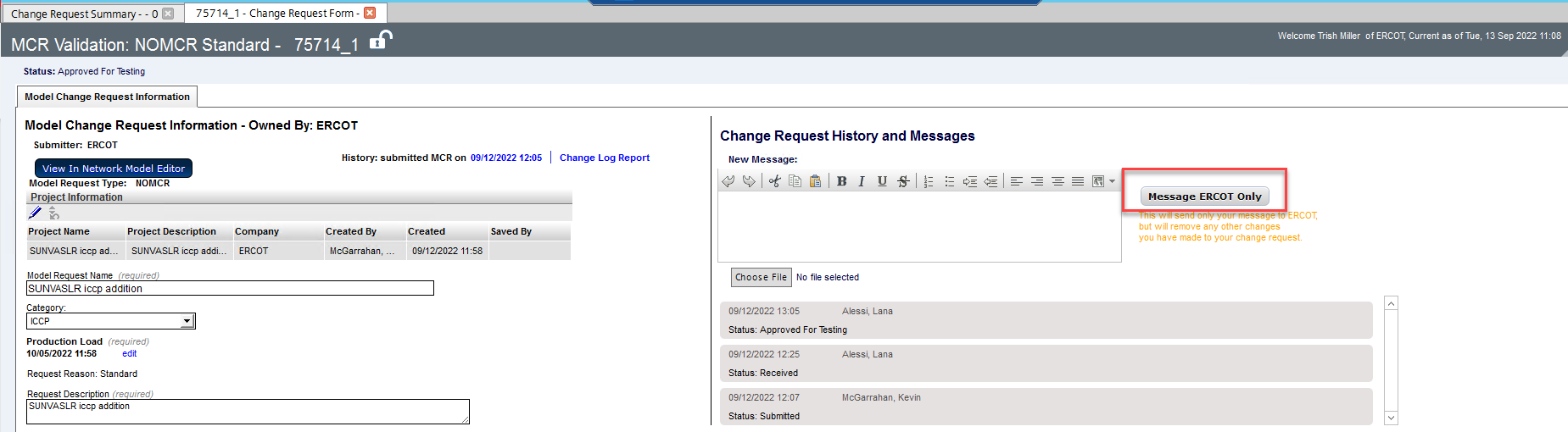 7
[Speaker Notes: Trisha]
MAGE updates
Minor changes from current MAGE
Requires no additional training
Diagrams
No validation errors when diagrams are opened
No validation errors when changes are saved after opening diagrams
8
[Speaker Notes: Sujatha]
Diagrams – Current MAGE
Validation errors when diagram objects are newly created (on existing or a new substation)  
NOMCR can only be submitted if the diagram object is deleted
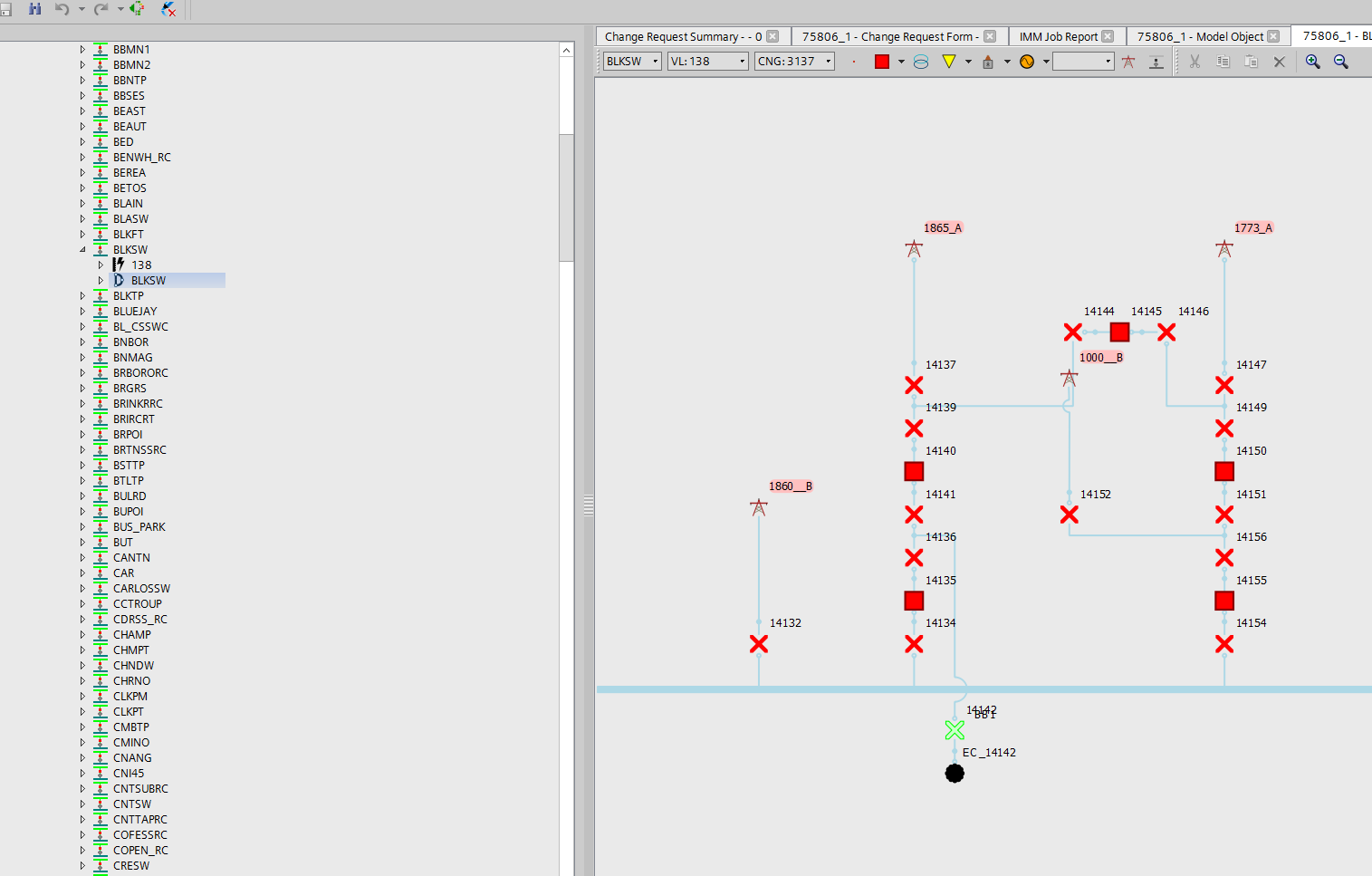 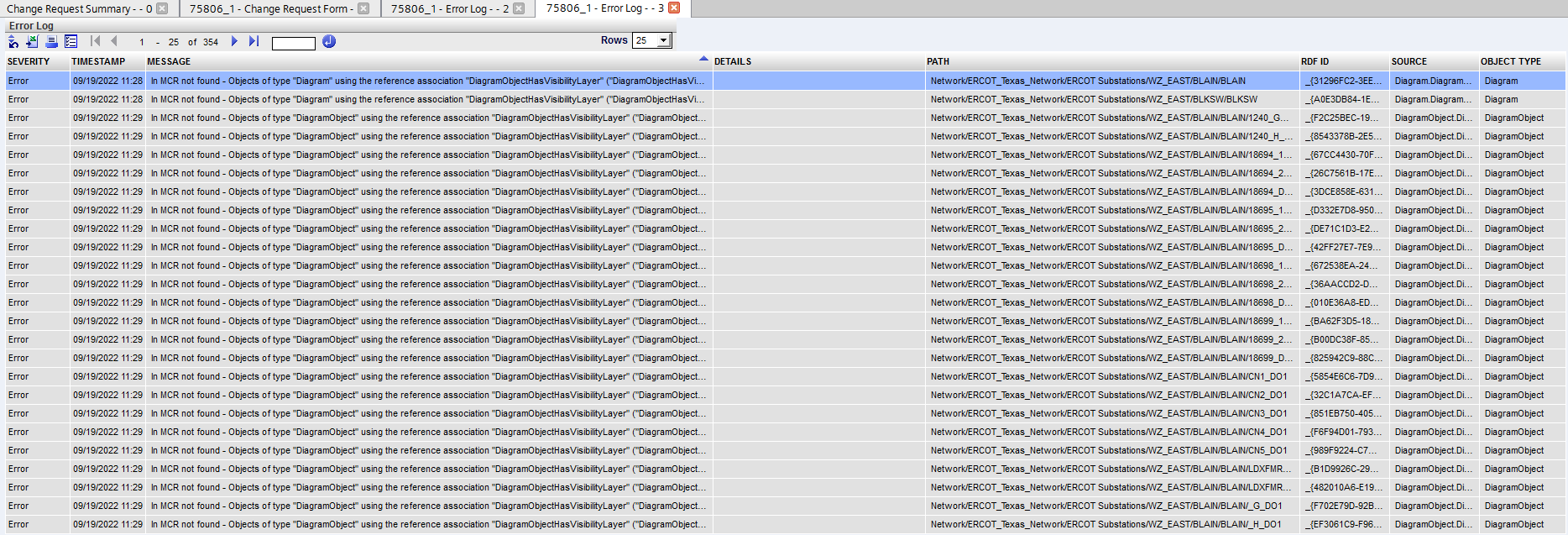 Visibility layer and style validation errors when making new diagrams objects on an existing substation or newly created substations
9
[Speaker Notes: Sujatha]
Diagrams – MAGE upgrade
Upgraded MAGE
Successful submission of the NOMCR after viewing or modifying diagrams
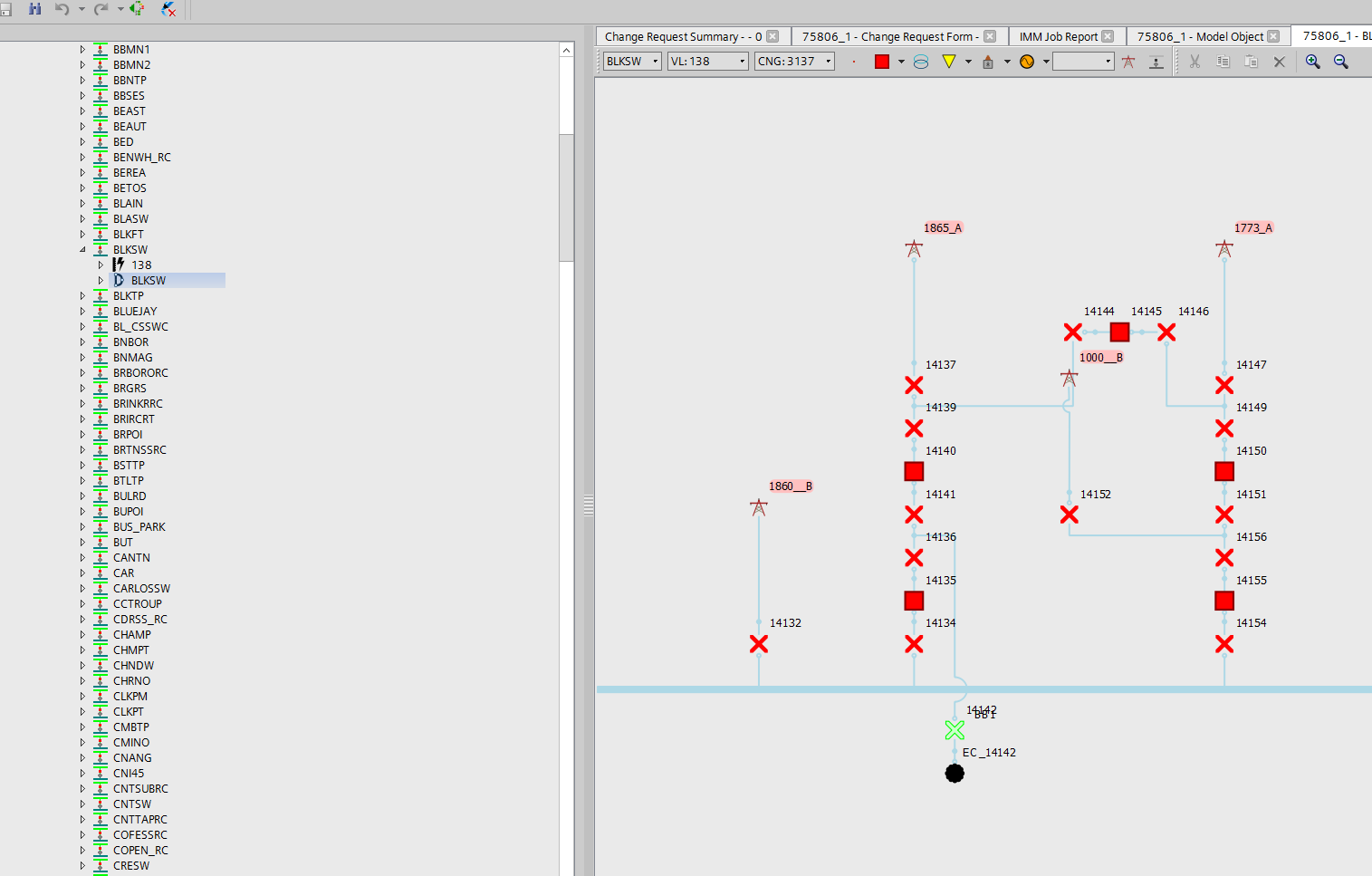 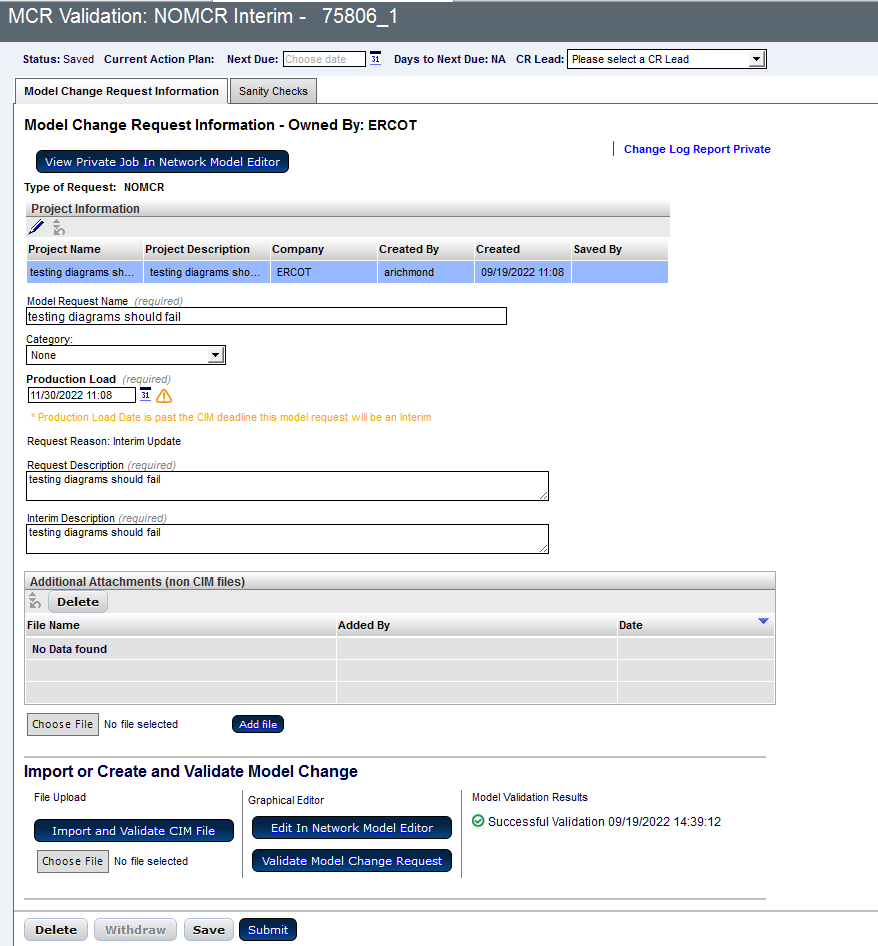 Successful validation after creating a diagram object
10
[Speaker Notes: Sujatha]
Other updates
Topological coloring improved on diagrams
11
[Speaker Notes: Sujatha]